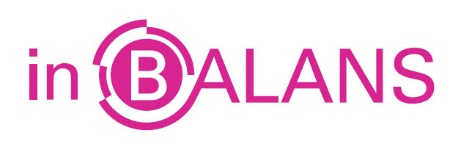 Ondernemingen/commerciële organisaties
Organisaties die naar winst streven.
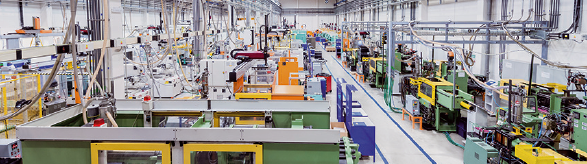 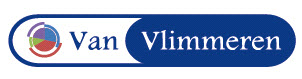 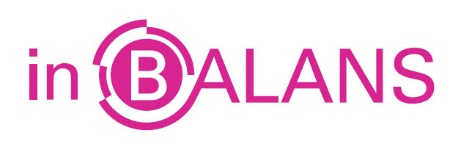 Niet-commerciële organisaties 
Organisaties die niet naar winst streven, maar een ander doel hebben.
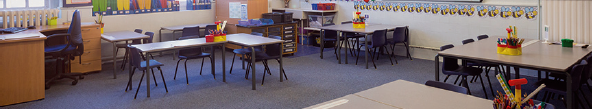 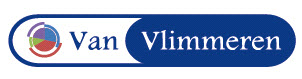 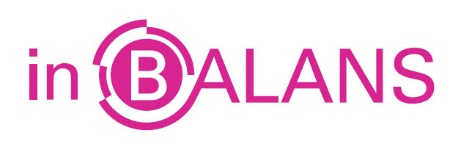 Organisatie
Een samenwerkingsverband van mensen die bepaalde doelen willen bereiken.
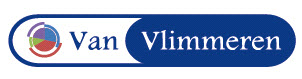 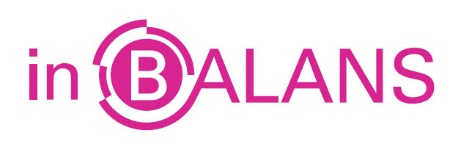 Rechtsvorm
De juridische vorm van de organisatie. Voor commerciële organisaties: eenmanszaak, vennootschap onder firma, besloten vennootschap (bv) en naamloze vennootschap (nv). 
Voor niet commerciële organisaties: vereniging en stichting.
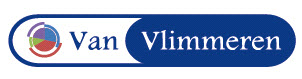 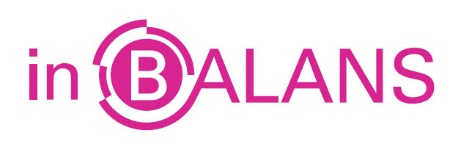 Taken management
Bepalen doelstellingen organisatie
Plannen
Organiseren 
Geven van leiding
Controleren
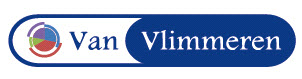 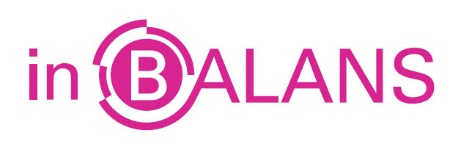 Doelen
Een organisatie streeft naar doelen en werkt deze uit in doelstellingen. 
Antwoord op vragen als:
- 	Wat te bereiken?
-	Wanneer?
-	Hoe?
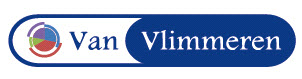 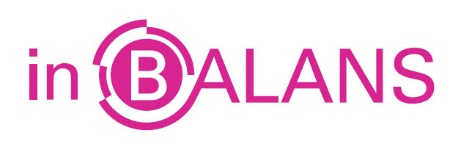 Doelstellingen
Van boven naar beneden: 
- 	topmanagement               strategisch
- 	midden management           tactisch
- 	lager management           operationeel
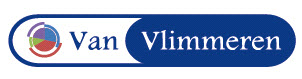 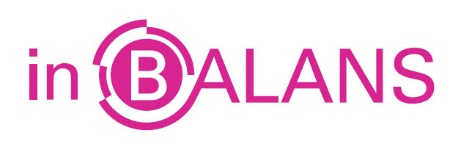 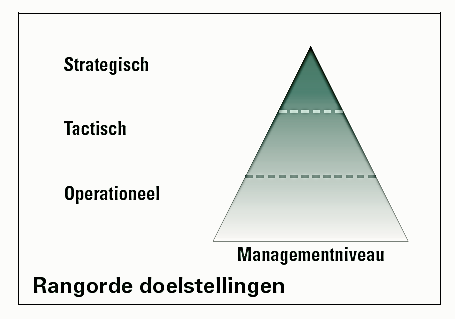 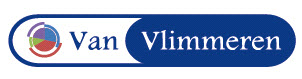